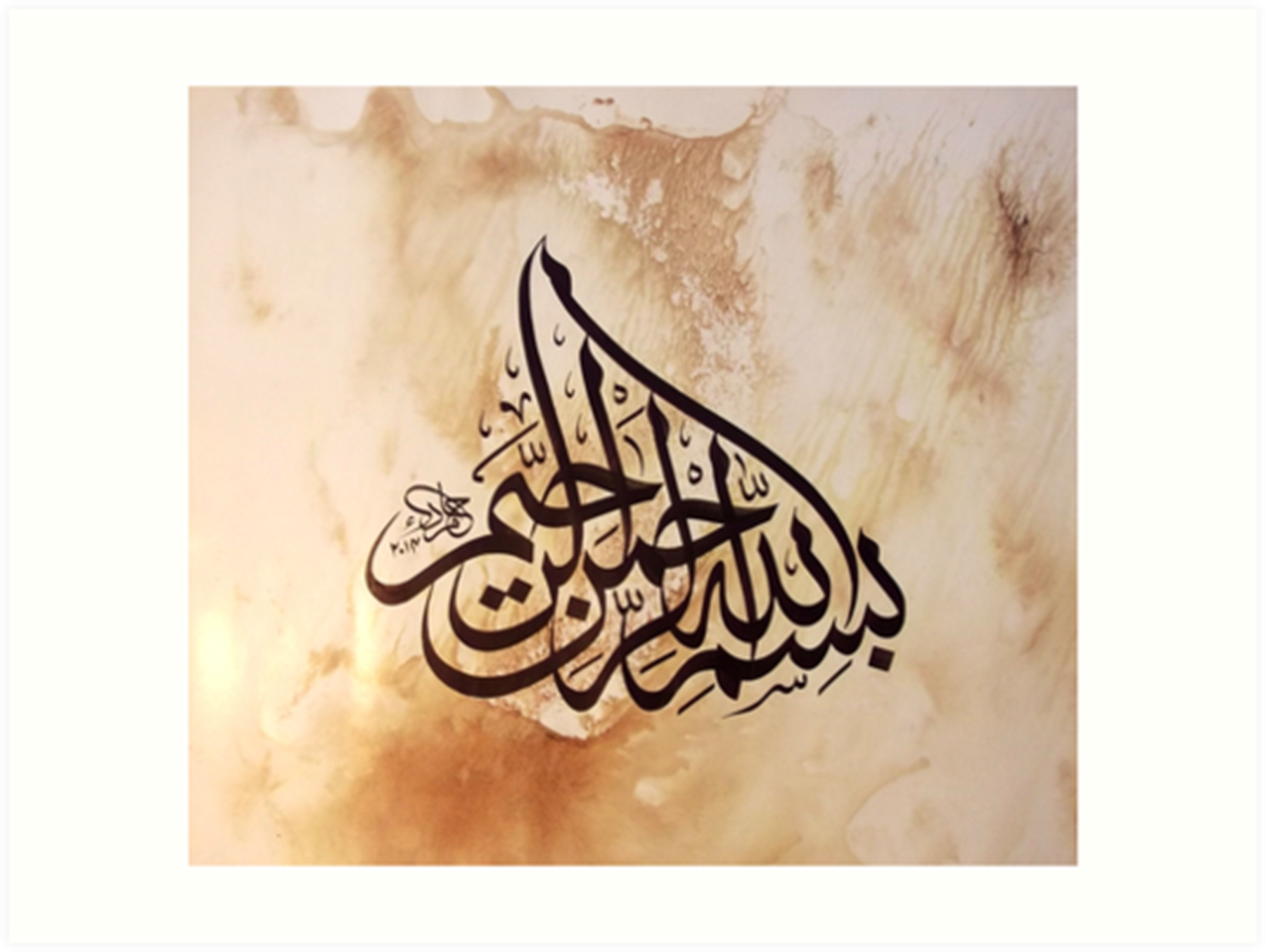 1
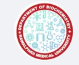 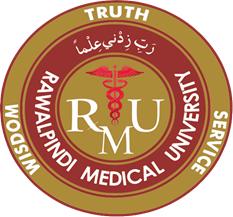 2nd Year MBBSGastrointestinal Tract ModuleLarge Group Interactive Session (LGIS)Gastric Juice
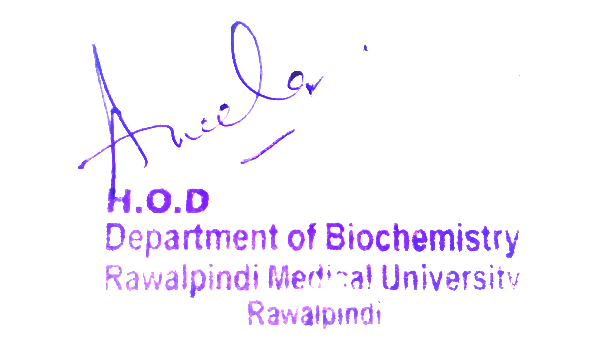 Presenter: Dr. Almas Ajaz
Motto, Vision, Dream
To impart evidence based research oriented medical education

To provide best possible patient care

To inculcate the values of mutual respect and ethical practice of medicine
3
Professor Umar Model of Integrated Lecture
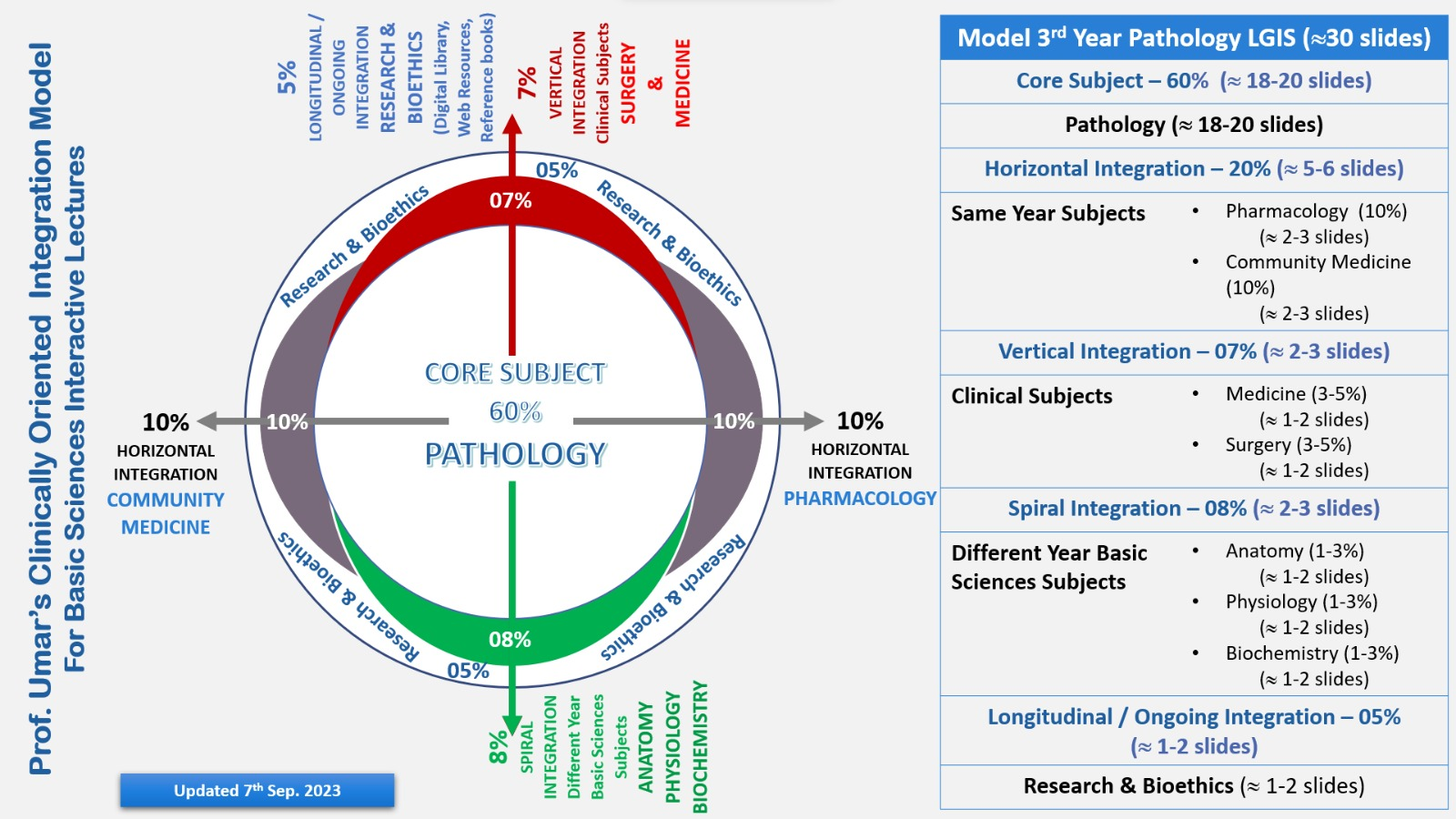 4
Learning Objectives
At the end of this session students should be able to

Understanding of the following aspects of Gastric Juice: 
  1.composition
  2.function
  3.formation 
  4.related disorders
Applied knowledge of Peptic ulcer disease
5
Interactive Session
A 45-year-old male presents to the clinic with a 3-month history of burning epigastric pain that worsens at night and is partially relieved by eating. He reports that the pain often wakes him up and is accompanied by bloating and early satiety. He has also noticed dark, tarry stools over the past week.

Duodenal ulcer with Helicobacter pylori infection
6
Anatomy
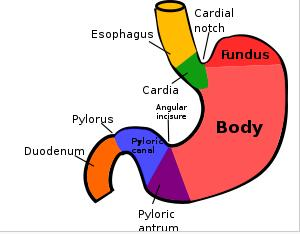 7
Functions of Glands
8
Core Knowledge
9
Core Knowledge
Gastric Juice
Physical Properties
Clear pale yellow fluid
Volume : 1200 mL/day - 1500 mL/day, however the daily secretion may reach upto 2500 ml/day.
Reaction : highly acidic with pH of 0.9 - 1.2 (due to HCl), pH is generally between 1.0 — 2.0
Specific gravity : 1.002 to 1.004

Always small quantity of gastric juice present in stomach, even when it contains no food, known as fasting juice
Secretion reaches maximum level about 1 hour after meal
Declines to fasting level after about 4 hours of meal
10
Core Knowledge
CompositionWater – 99%,          Solids – 1%,
Organic Solid Matter
Mucin
Pepsinogen
Intrinsic factor
Gastric Lipase 
Gelatinase    
Rennin 
Traces of Lactic acid 
Inorganic Solid Matter 
Cations     
 Na+ 
 K+ 
 Mg 2+ 
 H+
Anions
 PO43−
 SO42−
 HCO3
11
Core Knowledge
Functions of Gastric Juice
Water further liquefies food swallowed
Acidification of food by HCl
Kills ingested microbes; non specific defence against microbes
Temporary storage allowing time for digestive enzymes to act
Chemical digestion breaks proteins into polypeptides
Mechanical breakdown
Limited absorption
Preparation of Fe for absorption
Production & and secretion of intrinsic factors needed for absorption of vit.B12 
Regulation of passage of gastric contents into duodenum.
12
Core Knowledge
Functions of Gastric Juice
Protection of mucosa 
 Mucus
 Bicarbonate 

Digestion & absorption of food, control of motility 
Acid 
Gastrin 
Pepsinogen 		
Cholecystokinin 
Intrinsic factor 	          
Histamine
13
Core Knowledge
Mechanism of HCL Secretion
Secretion of HCl is an active process, requires energy, provided by ATP
H+ actively secreted into canaliculus in exchange for K+

 Active exchange process catalysed by , H+- K + ATPase known as "proton pump“. It is the key player in acid secretion and is located in canalicular membrane.
CO2 (produced by result of cell metabolism or diffused from blood into oxyntic /parietal cells) combines with H2O
Hydration of CO2 results in formation of H2CO3, catalysed by carbonic anhydrase
Parietal cells are rich in this  enzyme             
     CO2 + H2O  →→→  H2CO3
Carbonic acid formed dissociates into HCO-3  & H+ ions
HCO3- is transported out of basolateral membrane in exchange for Cl-  
Cl- , most abundant anion present in interstitial fluid
14
Core Knowledge
Mechanism of HCL Secretions
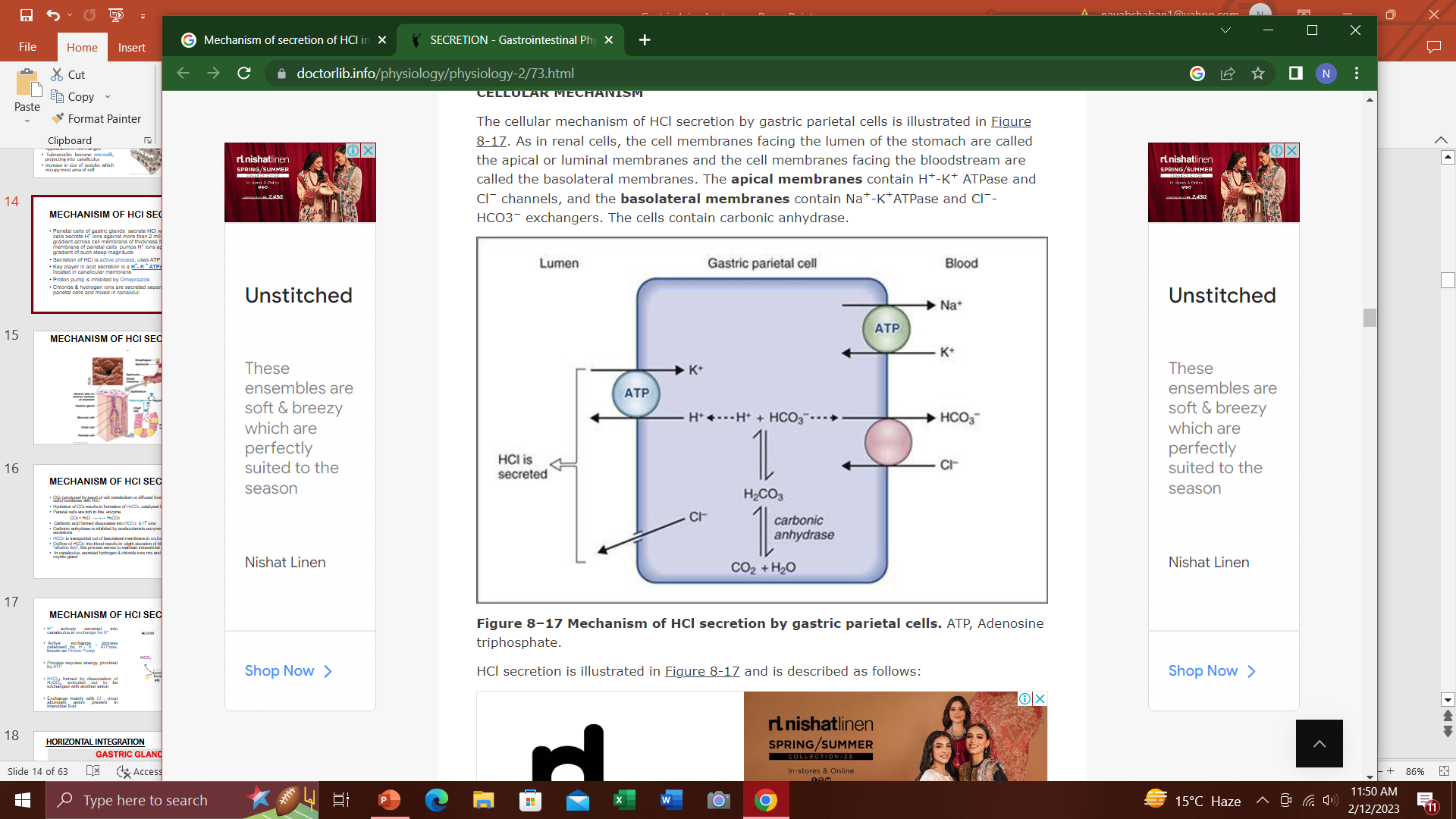 K+ enters parietal cell through exchange of Na+ by     Na/K ATPase 

Carbonic anhydrase catalyses reaction between CO2 & H2O to form H2CO3  which dissociates into H+ & HCO3-

H+ leave cell through H+/K+  ATPase antiporter pumps

Na+ actively reabsorbed, indicating majority of secreted K+ & Na+  return to cytoplasm
15
Core Knowledge
Mechanism of HCL Secretions
H+ is pumped out of cell, into the lumen, in exchange for K+ through action of proton pump (K effectively recycled)

Accumulation of osmotically active H+ in canaliculus generates osmotic gradient across membrane, resulting in outward diffusion of water

Key substrate in production of gastric acid is CO2; diffusion of CO2 through basal surface of parietal appears to be rate limiting step in acid synthesis
16
Core Knowledge             

Mechanism of HCl Secretion
Parietal cells of gastric glands  secrete HCl with pH of 0.87 parietal cells secrete H+ ions against more than 2 million fold concentration gradient across cell membrane of thickness 5nm. In apical membrane of parietal cells  pumps H+ ions against concentration gradient of such steep magnitude

Chloride & hydrogen ions are secreted separately from  cytoplasm of parietal cells and mixed in canaliculi

Gastric acid then secreted into lumen of gastric gland and gradually reaches main stomach lumen
17
Function of HCl
HCl activates pepsinogen to pepsin, inactive at pH above 5
HCl has antiseptic action, kills many ingested bacteria & prevents growth of  microorganism in stomach
Hypochlorhydria (lack of HCl in gastric juice) or Achlorhydria (total absence of HCl in gastric juice) leads to increased microbial growth in stomach shown by increased level of lactic acid in gastric juice 
HCl stimulates flow of bile & pancreatic juice through secretin (hormone produced by intestinal cells in response to low pH of chyme)
Helps in Fe absorption & converts Fe from ferric (Fe+3) to ferrous (Fe+2) form which is easily absorbed
Helps in releasing Fe from its bound form in food
18
HCL Secretion 
Stimulates of HCL Secretion
include :
parasympathetic nervous stimulation & Ach
alcohol
nicotine 
gastrin 
proteins 
histamine 
food flavors 
Ca ions 
medications(cholinergic drugs) 
Caffeine
Depressants OF HCL Secretion
include :
fats 
acids 
alkalis  
parasympatholytic drugs 
proton pump inhibitor 
prostaglandin 
somatostatin
19
Regulation of HCl Secretion
Regulated by:

Autonomic Nervous System : 
PNS via vagus nerve

Several Hormones :
Hormone gastrin stimulate parietal cell to produce gastric acid, directly acting on parietal cells and indirectly through stimulation of secretion of histamine from ECL cells
Vasoactive intestinal peptide, cholecystokinin & secretin all inhibit production
20
Histamine Most important stimulant of gastric juice secretionReleased/Secreted from Enterochromaffin Cells (ECL) lying in  deep recess of oxyntic glands, releasing Histamine in direct contact with parietal cells of glandsActs directly on the parietal cells through  H2 receptors to act synergistically with gastrin & acetylcholine to stimulate acid productionH2 receptors increase intracellular camp by activating adenylyl cyclase, which activates protein kinase, stimulating Proton Pump Release is stimulated by the action of both gastrin and acetylcholine on the ECL itself
21
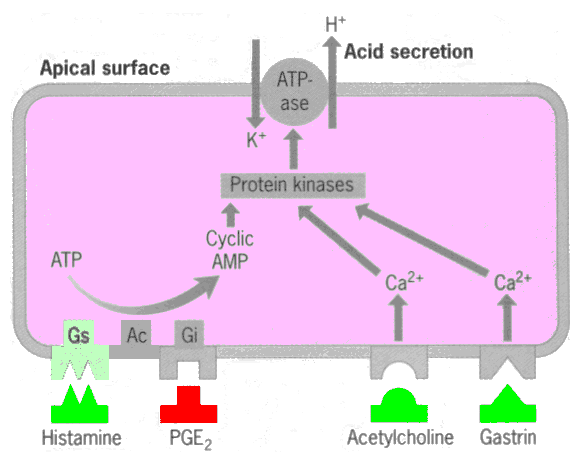 22
GastrinGastrin is a hormone secreted by gastrin cells (G cells), located in the pyloric glands in the distal end of the stomach.Gastrin is a large polypeptideProtein rich food reaches the antrum & stimulates the G cells in the pyloric glands causing release of gastrin into the blood, it is transported to the ECL cells of the stomach. This causes release of Histamine directly into the deep oxyntic glands. Histamine acts to stimulate gastric HCl secretion Net result of gastrin secretion is increased acid production through two mechanismsdirect stimulation of parietal cells trophic action on parietal cells increasing their numberActs Mainly through ECL cells by releasing histamineincreasing  intracellular Ca++ (some extent directly
23
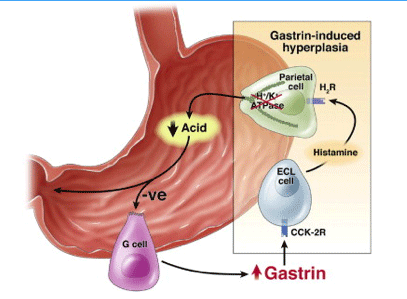 24
Gastric juice
Prostaglandin

PG, especially E series, inhibits acid secretion by decreasing camp formation
Stimulate mucus and bicarbonate secretion


Somatostatin

Inhibits  release of Histamine through ECL
Secretion gets decreased by Acetylcholine
25
Enzymes
Pepsin 
Acid stable endopeptidase is secreted by serous cells of  stomach
Potent proteolytic enzyme, secreted as inactive zymogen form, pepsinogen
99% poured in gastric juice as pepsinogen, remaining 1 % is secreted in blood 
Ultimately excreted in urine as uropepsin
26
Pepsin
Optimum pH for pepsin is 1.6- 2.3
Pepsinogen with  mol. wt. of 42,500 is split to form  pepsin  with mol. wt . of 35,000
Pepsin  is  mainly of  2 types with different compositions & optimum values
Derived from different precursors called Pepsinogen I & II or Pepsinogen A & B
Secreted in the inactive Zymogen form, which is initially activated to pepsin by the HCl in the gastric juice. Activation occurs rapidly at a pH below 2 by the loss of peptide on the side containing free amino (NH2) group
Once pepsin is formed, rapidly activates  pepsinogen
Process is known as “autocatalysis"
27
Pepsin
Pepsin is a powerful proteinase, it converts proteins to smaller fragments i.e. polypeptides by hydrolyzing specific peptide bonds 
Eg……  
Active on peptide bond which connects carboxyl group of aromatic amino acid like 
Phenylalanine
Tyrosine
Tryptophan 
Pepsin can hydrolyze peptide bonds of 
Methionine & Leucine 
Leucine & Glutamic Acid 
Glutamic acid & Asparagine 
Leucine & Valine 
Valine & Cysteine
28
Pepsin
Pepsin curdles milk

Hydrolyses soluble phosphor-protein of milk, casein, to produce paracasein & proteose (whey protein )

Paracasein is then precipitated as calcium paracaseinate which is digested by pepsin to peptones 

Pepsin is not essential for protein digestion as its absence doesn't cause any marked impairment of protein digestion & absorption
29
Gastric Lipase
Gastric Lipase is secreted by gastric mucosa
Optimum pH of 4.0 - 6.0
Relatively acid stable
Hydrolyses TAG molecule (particularly those containing fatty acids of short or medium chain length; less than 12 C FA as  found in milk) 
Gastric Lipase activity requires presence of Ca++
Plays important role in lipid digestion in neonates
 30% of dietary fat may be digested in stomach
30
Rennin 
Absent in adult human
Certain amount of Rennin activity is seen in infants
Optimum pH for its activity is 4.0 
Prevents rapid passage of milk from the stomach
In presence of calcium, Rennin changes casein of milk to paracasein digested by pepsin 

Gelatinase
Liquefies gelatin
Not found in adults
Gastric juice has urease activity which produces to some extent ammonia from urea
31
Mucin
Mucinmucus is made up of glycoproteins called Mucins that form  flexible gel coating mucosa

Much of HCO3_  is trapped in mucus gel, establishing pH gradient that ranges from pH 1.0 - 2.0 at luminal side to pH of 6.0 - 7.0 at mucosal surface
32
33
Mucin
Acid in gastric juice is concentrated enough to cause tissue damage, auto digestion
 
If mucus is not continuously secreted in conjunction with HCO3-, mucosa is at risk of damage from digestive action of gastric juice

Without combination of mucus & HCO3-, mucus layer alone could only resist diffusion of H+ ions for about 10 minutes
34
35
Mucin
Several types 
Some resistance to auto digestion also provided by Trefoil Peptides present in mucosa. Trefoil peptides are mainly synthesized & secreted by the mucin secreting epithelial cells lining the GIT
Trefoil Peptides play role in mucosal integrity/defence, repair of lesions, limiting epithelial cell proliferation & protection of epithelium from  broad range of toxic chemicals & drugs
    Heat, acid and enzyme resistant 
Cells in epithelium of stomach are bound by tight epithelial junctions which play role in protection of stomach lining
36
Glycoprotein secreted by parietal cells in gastric mucosa
Binds Cyanocobalamine (Vit. B12) & is necessary for its absorption from ileum
Formation of Intrinsic Factor is only function of stomach that is essential for health & life
Upon entry into stomach, vitamin B12 becomes bound to ‘haptocorrin’ (R factor), glycoprotein with resulting complex entering duodenum, where pancreatic enzymes digest haptocorrin
In less acidic environment of small intestine, B12 binds to intrinsic factor
Complex of vitamin B12 & IF travels to ileum, where special epithelial cells endocytose it
Complex is taken up by cubilin  receptors in  distal ileum
Inside cell, B12 dissociates once again & binds to another protein, transcobalamin II
New complex can exit epithelial cells to enter liver
37
38
Cyanocobalamin (Vit B12) deficiency is caused by 

Gastrectomy. In a patient of total gastrectomy, IF deficiency must be circumvented by parental administration of Vit B12

Pernicious anemia.  (Autoimmune destruction of parietal cells)
39
Vertical Integration
Helicobacter Pylori infections disrupt mucosal barrier

prolonged excessive secretions of acid as in  gastrinomas (Zollinger Ellisons Syndrome)

Increased liberation of Histamine in body (severe burns) leads to increased HCl secretions causing Curlings ulcers  (acute gastric erosions due to Cx of severe burns when reduced plasma vol leads to ischaemia & cell necrosis of the gastric mucosa
40
41
Family Medicine
Family medicine plays an important role in following manner:
Diagnosis should be made patients with mild peptic ulcer disease should be manage at near by family health clinics  antacids should be given 
Early fluid resuscitation   
Vital sigh should be monitored and stabilized 
If no improvement than refer the patient to the specialists
42
Spiral Integration
Artificial Intelligence
Artificial Intelligence plays role in following aspects :
Machine learning models have shown promise in improving diagnostic accuracy and predicting outcomes for peptic ulcer disease 
Al algorithms demonstrate significant promise in diagnosing and prognosticating peptic ulcer often surpassing traditional methods 
 
.
43
Spiral Integration
Bioethics
Informed consent of treatment
Access to healthcare
Privacy of personal information
Doctor-patient confidentiality
44
Spiral Integration
Suggested Research Article
Link : https://www.ncbi.nlm.nih.gov/pmc/articles/PMC6928904/
Journal Name :National Institute of Health 
Title : Gastric Juice 
 Author Name : David S.Wilson and Jack W.Szos
Abstract:
Gastric juice is a unique combination of hydrochloric acid (HCl), lipase, and pepsin. Acidic gastric juice is found in all vertebrates, and its main function is to inactivate microorganisms. The phylogenetic preservation of this energy-consuming and, at times, hazardous function (acid-related diseases) reflects its biological importance. Proton pump inhibitors (PPIs) are one of the most widely used drugs in the world. Due to the reduced prevalence of Helicobacter pylori infection as well as the increased use of inhibitors of gastric acid secretion, the latter has become the most important cause of gastric hypoacidity. In the present manuscript, we review the microbiological consequences of removing gastric acidity. The resulting susceptibility to infections has not been studied extensively, and focus has mainly been restricted to bacterial and parasitic agents only. The strongest evidence concerning the relationship between hypochlorhydria and predisposition to infections relates to bacterial infections affecting the gastrointestinal tract. However, several other clinical settings with increased susceptibility to infections due to inhibited gastric acidity are discussed. We also discuss the impact of hypochlorhydria on the gut microbiome.
45
Spiral Integration
Assessment
Q1. What is gastric juice ?
Q2. What are the function of gastric juice ?
Q3. What is the function of HCL?
Q4. What is gastrin ?
Q5. What is the function of pepsin?
46
Learning Resources
Essentials of Medical Biochemistry by Mushtaq Ahmed. Ninth edition, Vol 1, chapter 10, page 210.
Guyton and Hall Textbook of Medical Physiology by John E. Hall, Michael E. Hall. Fourteenth edition, Unit XII, chapter 65, page 811
47
How to access Digital Library
Open PC.
Open Internet.
Search HEC library.
Access public universities
Click on RMU
Read your desired article.
48
49